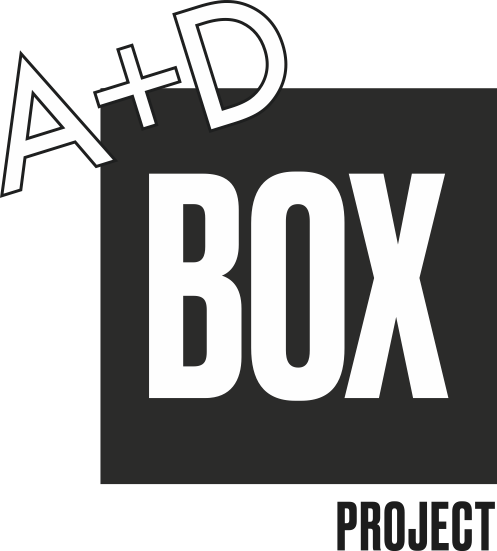 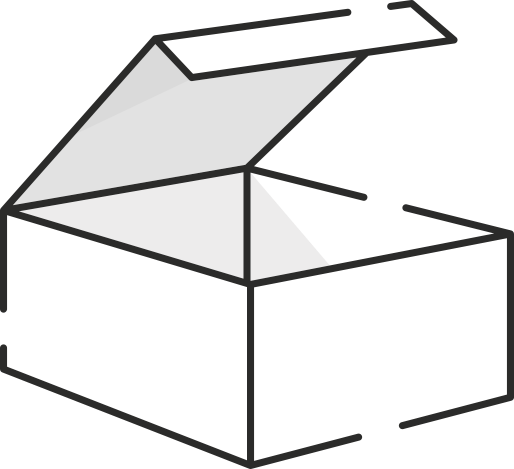 Design a PROTEST in a box
Designers and artists making protest art
Banksy
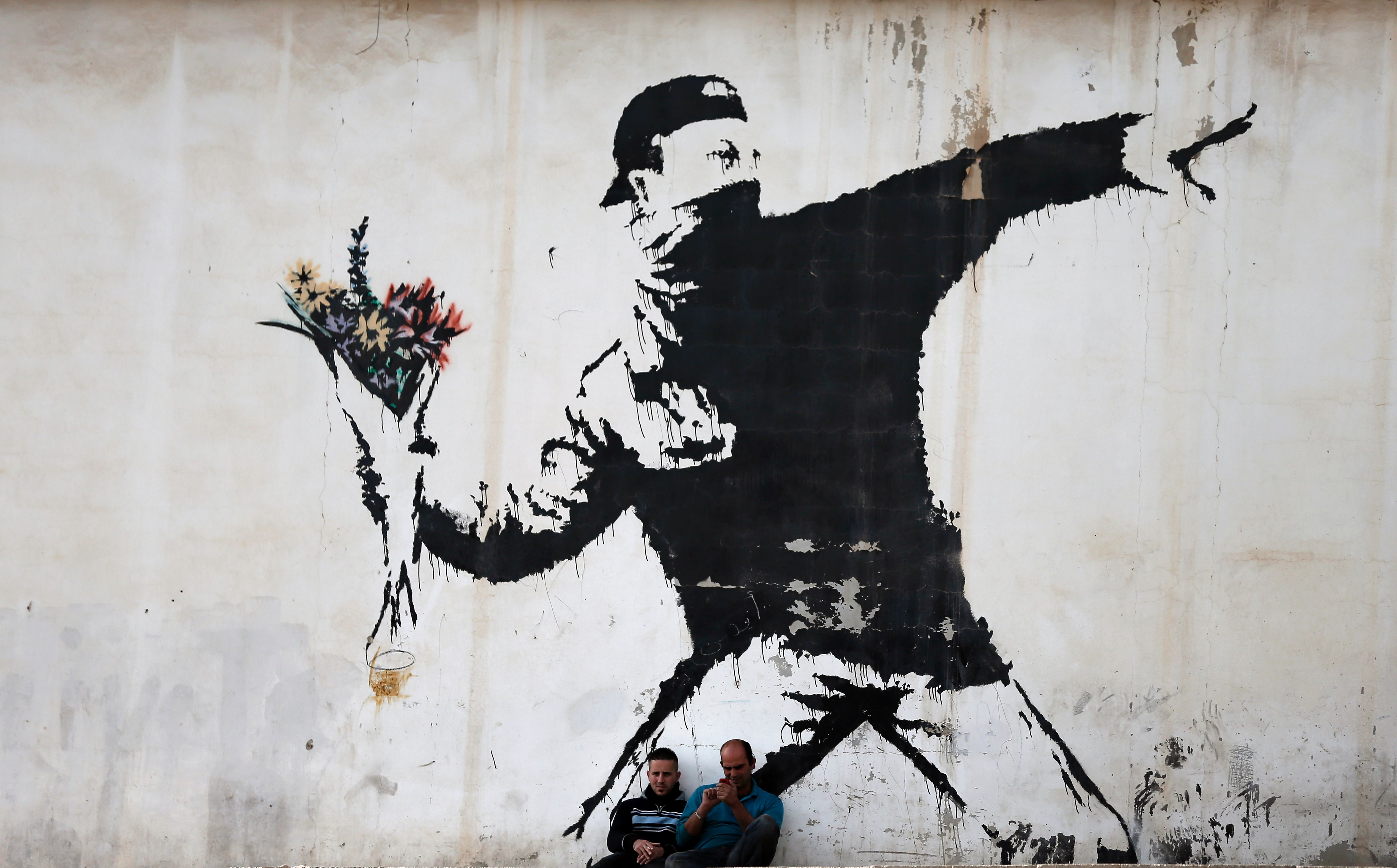 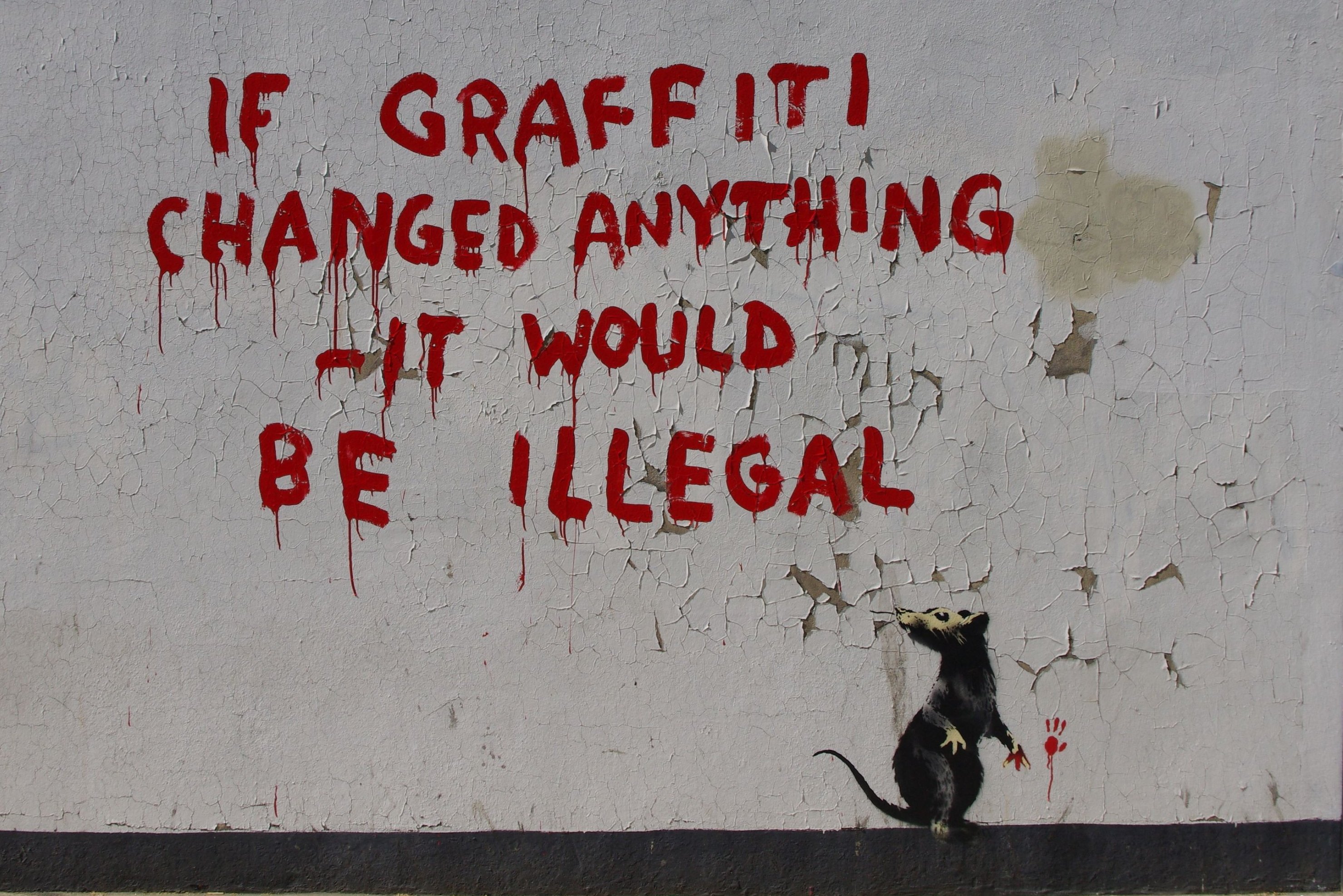 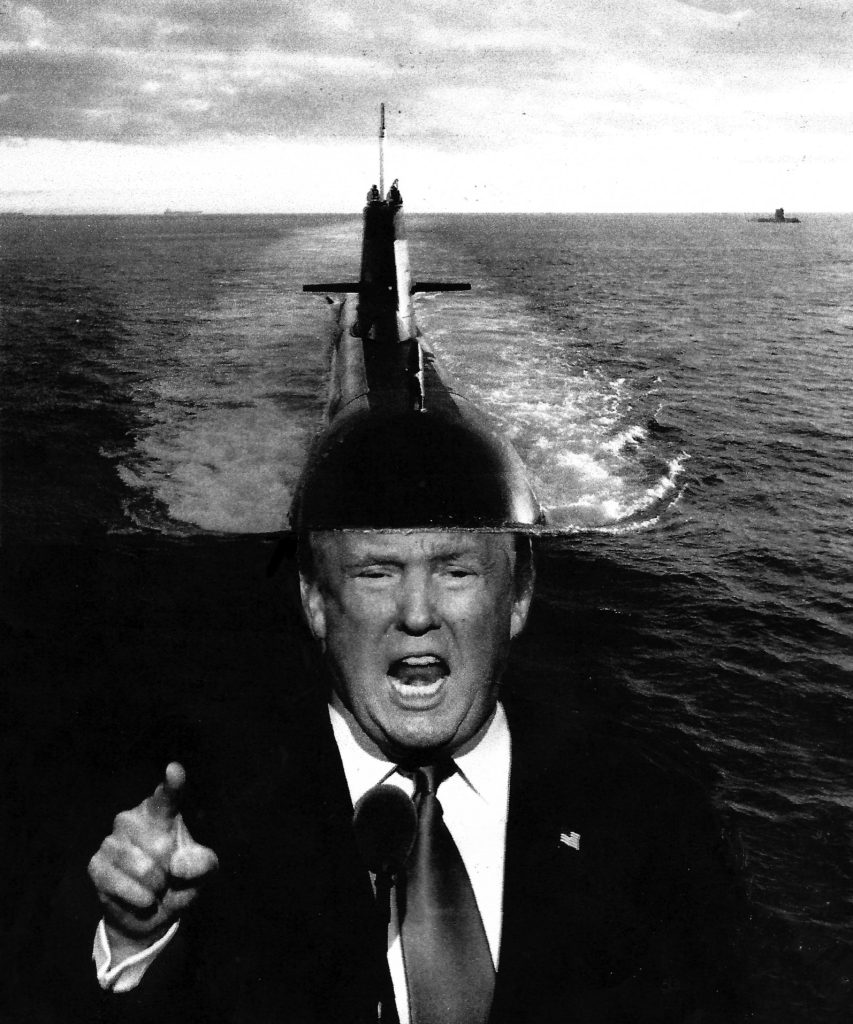 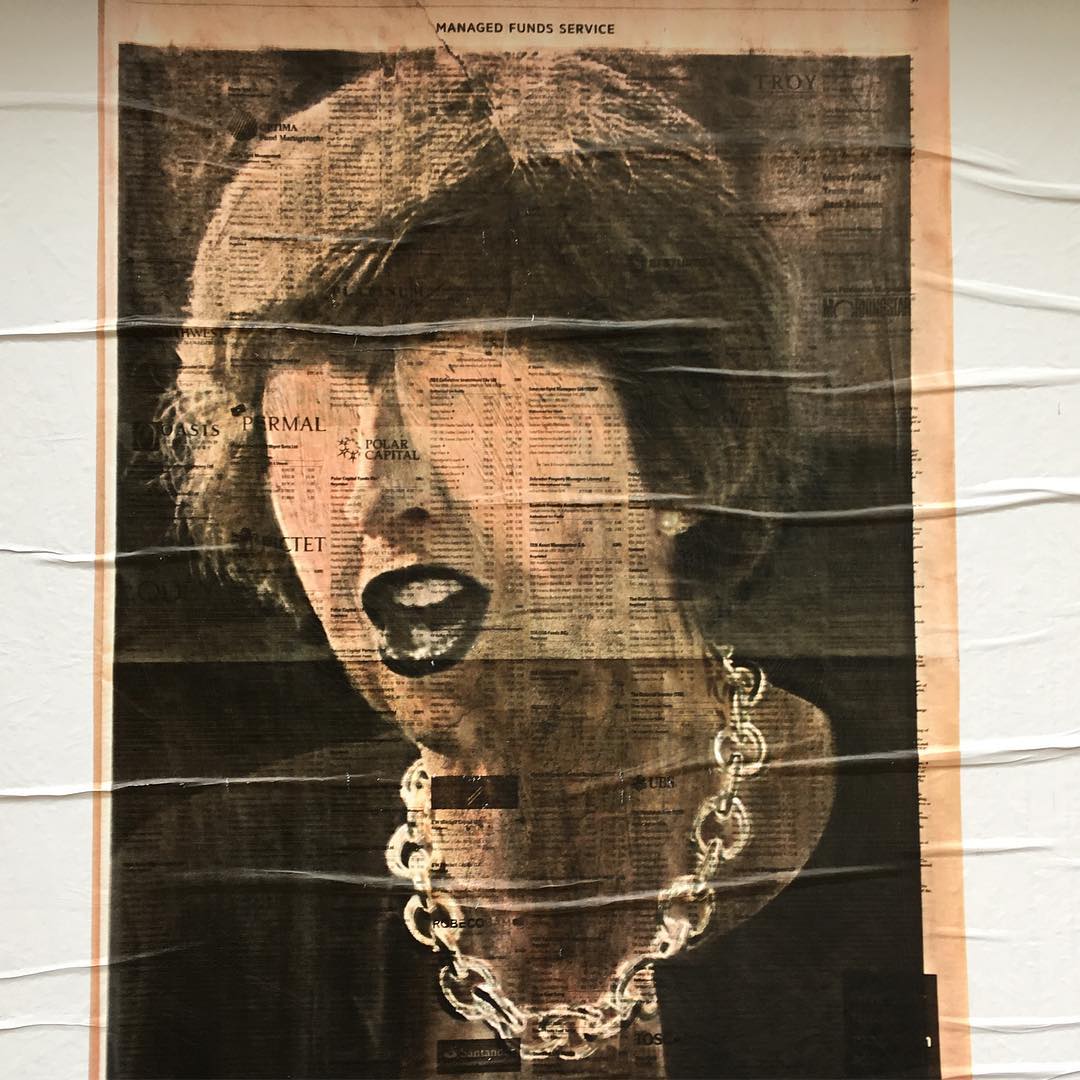 Peter Kennard and Cat Phillipps
Greenpeace: Save the Arctic campaign artwork for their video A Song of Oil, Ice and Fire. Click the image to see the film.
Andrew Wyeth - Christina’s World
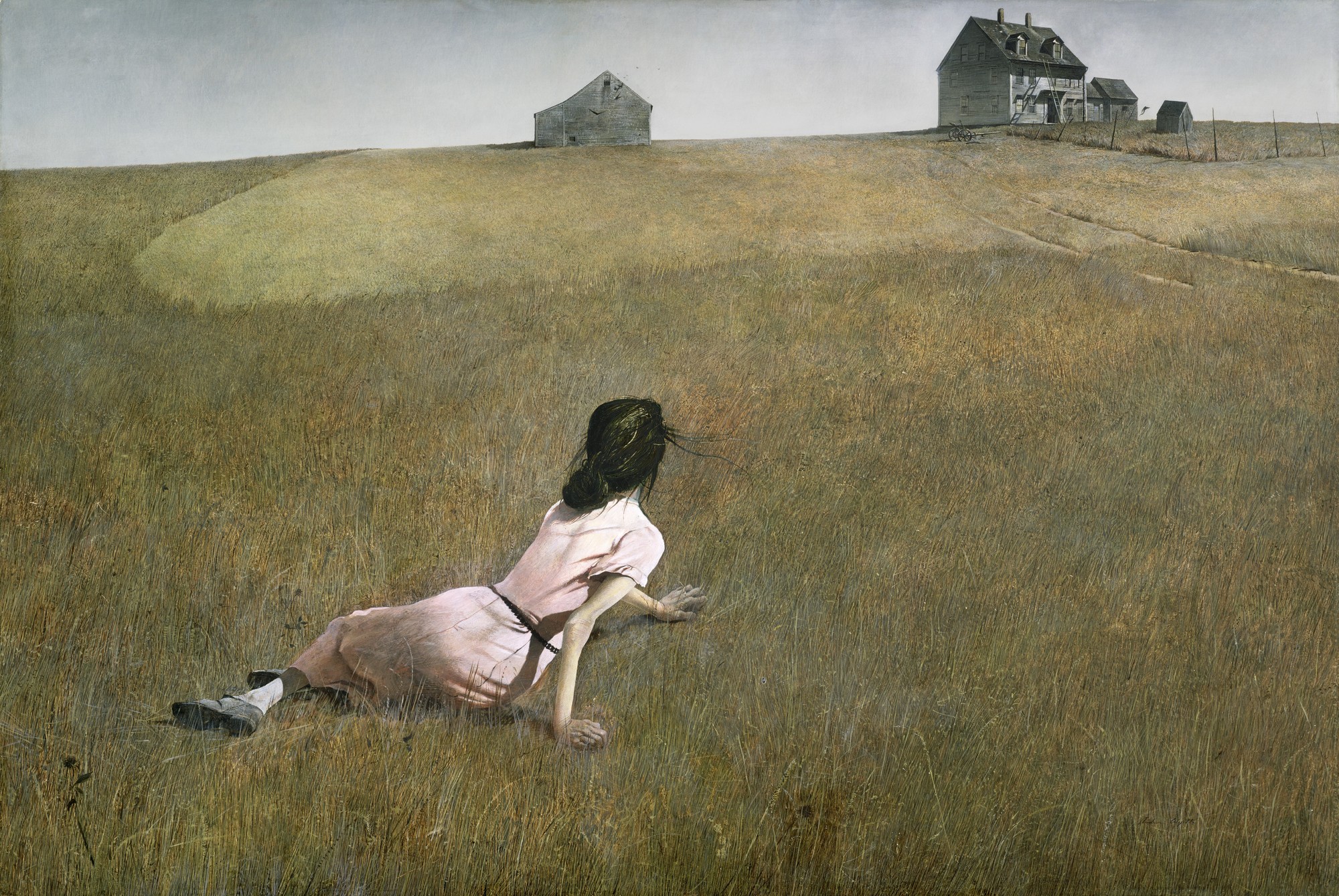 David Hockney - Pearblossom Highway #1
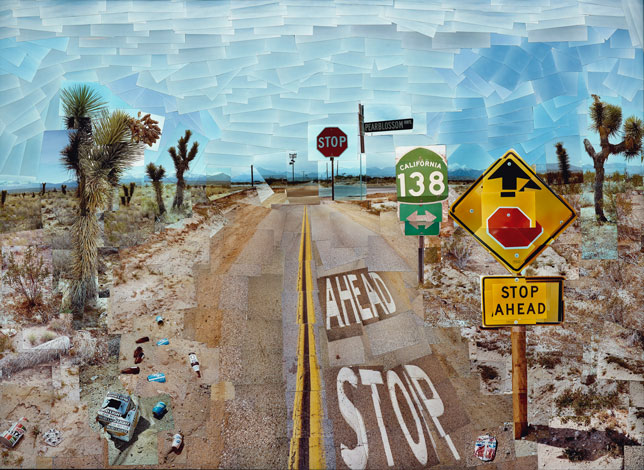 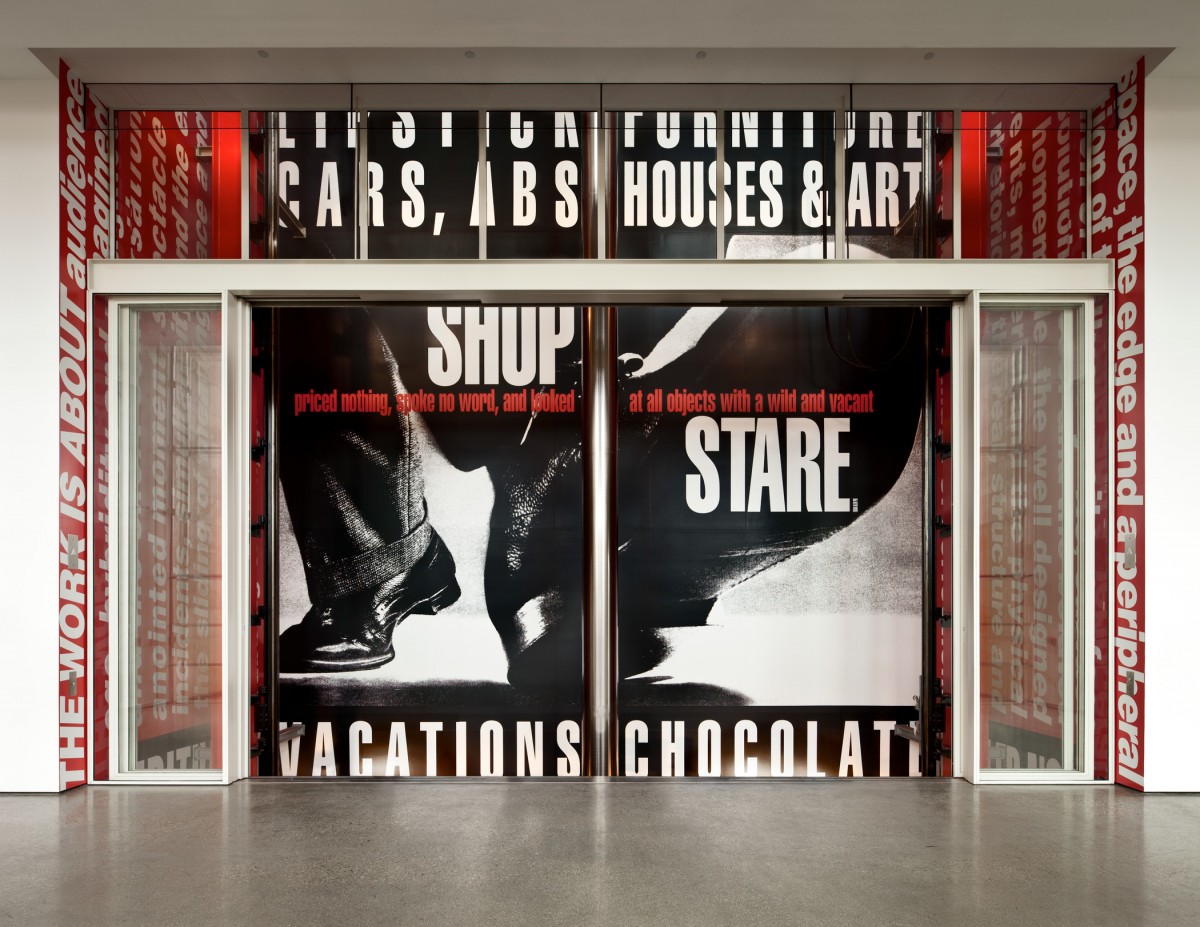 Barbara Kruger
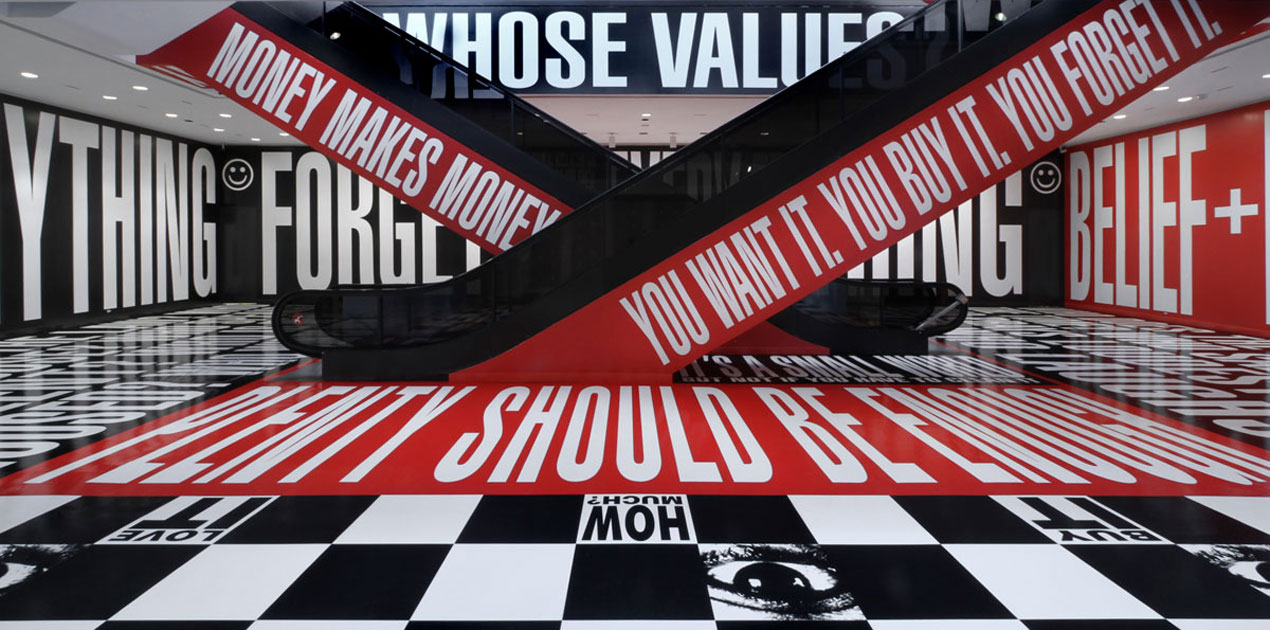 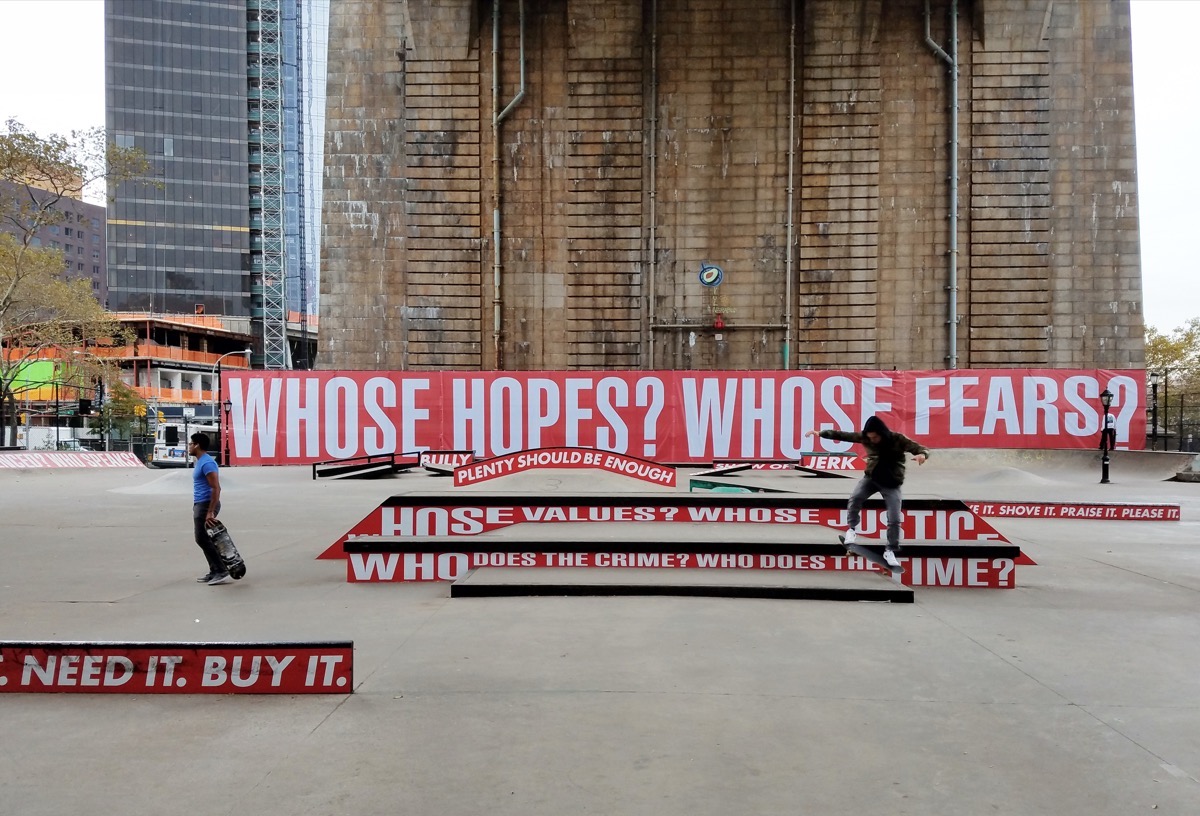 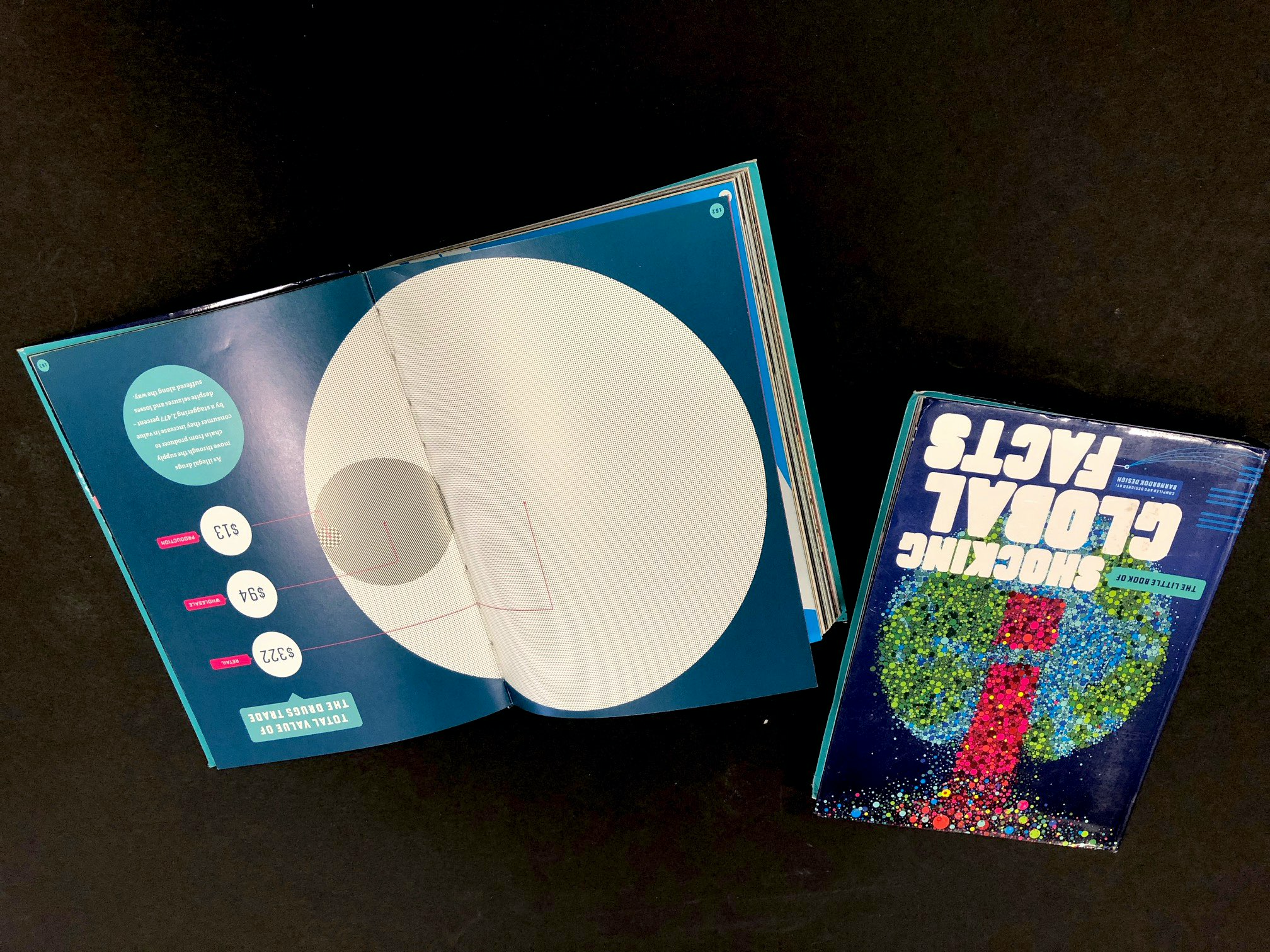 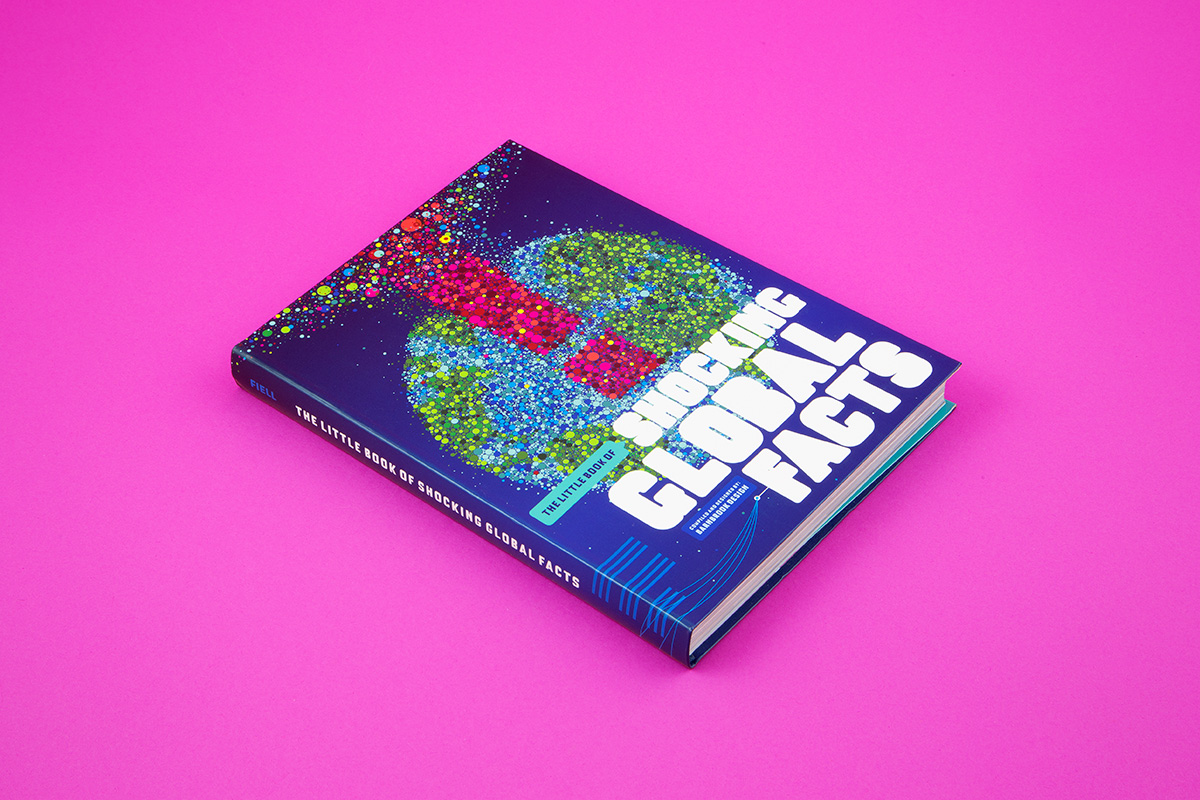 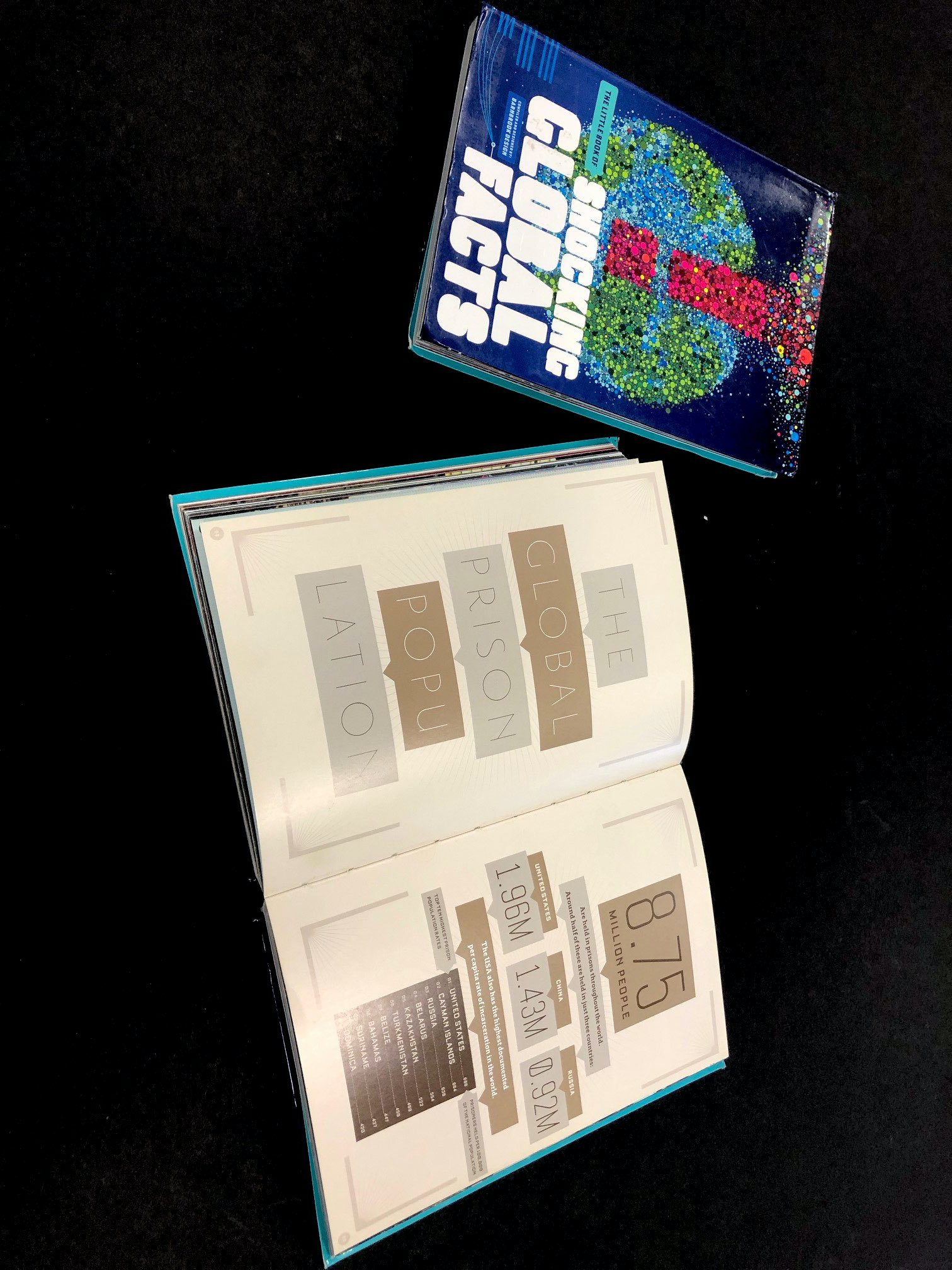 Jonathan Barnbrook
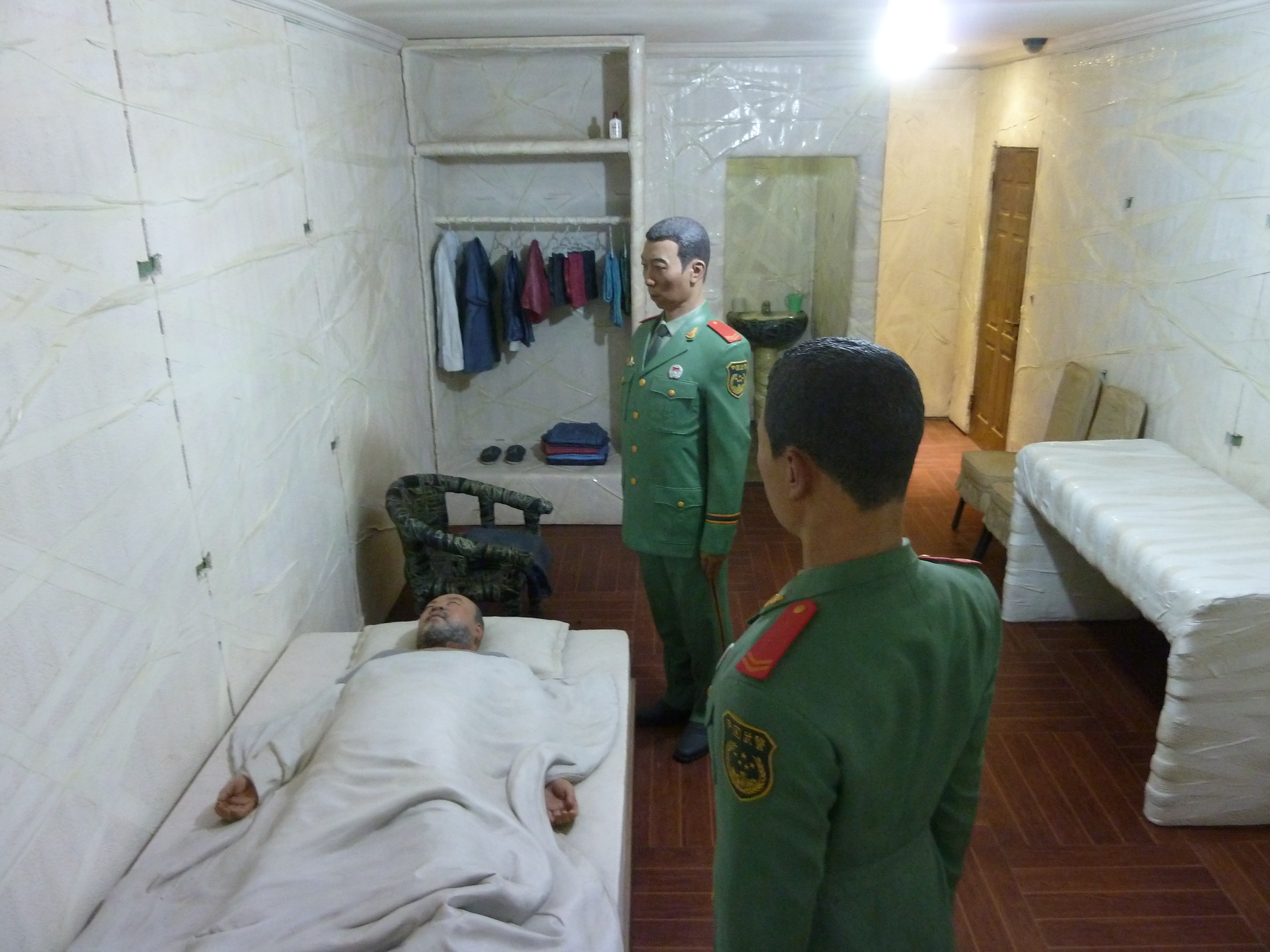 Ai WeiWei
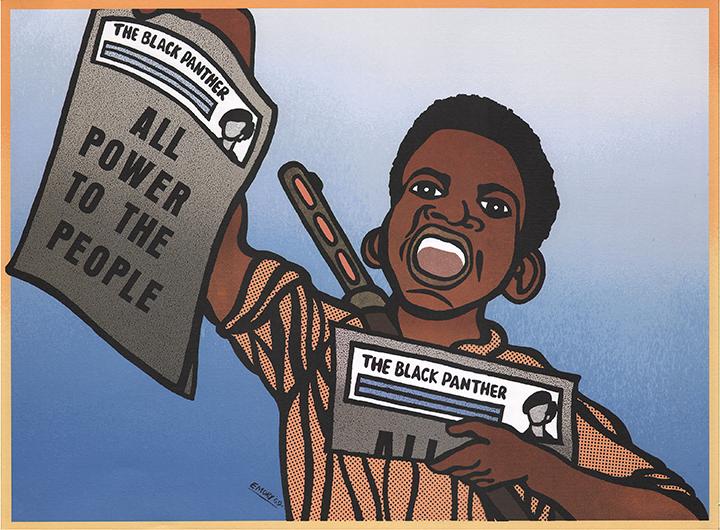 Emory Douglas
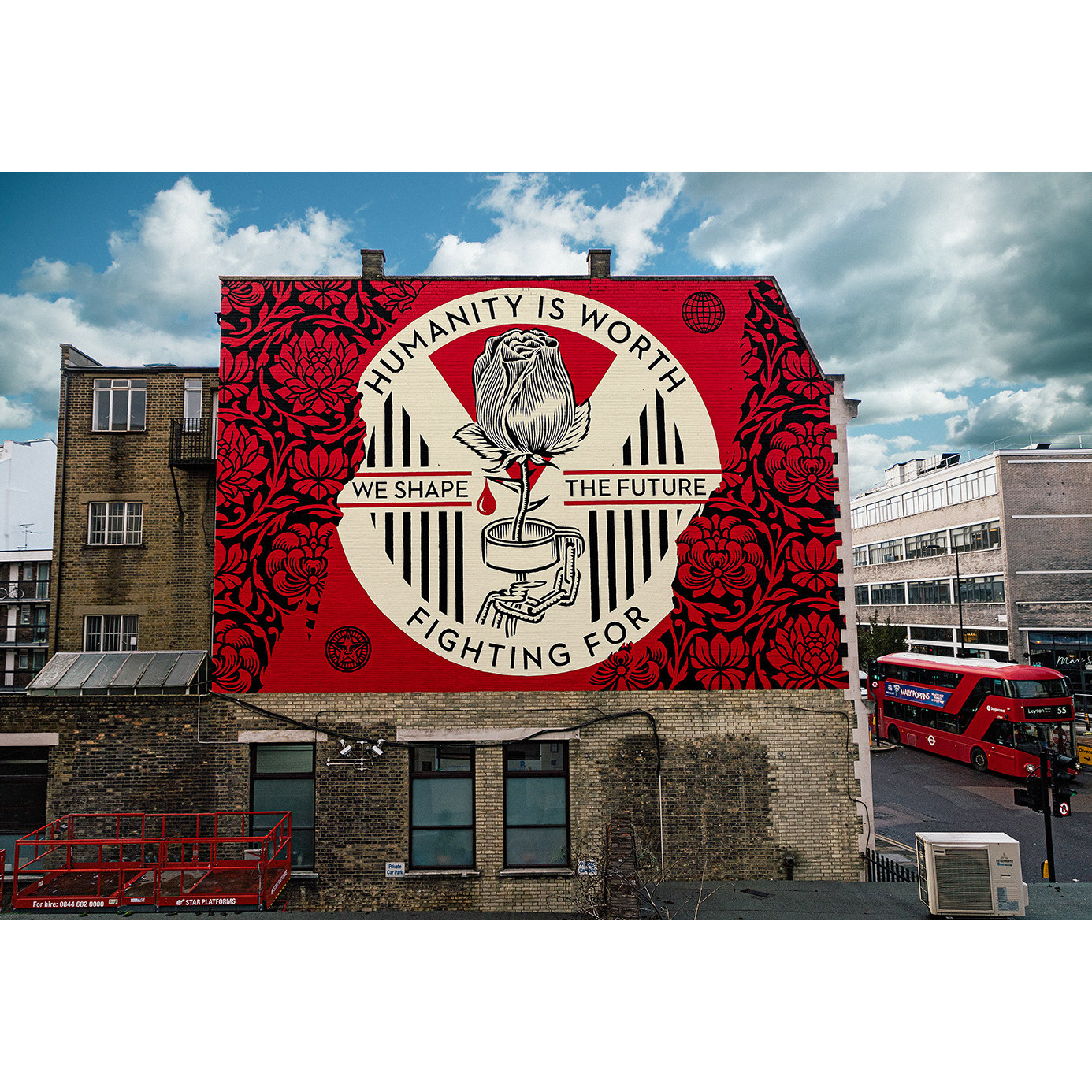 Shepard Fairey
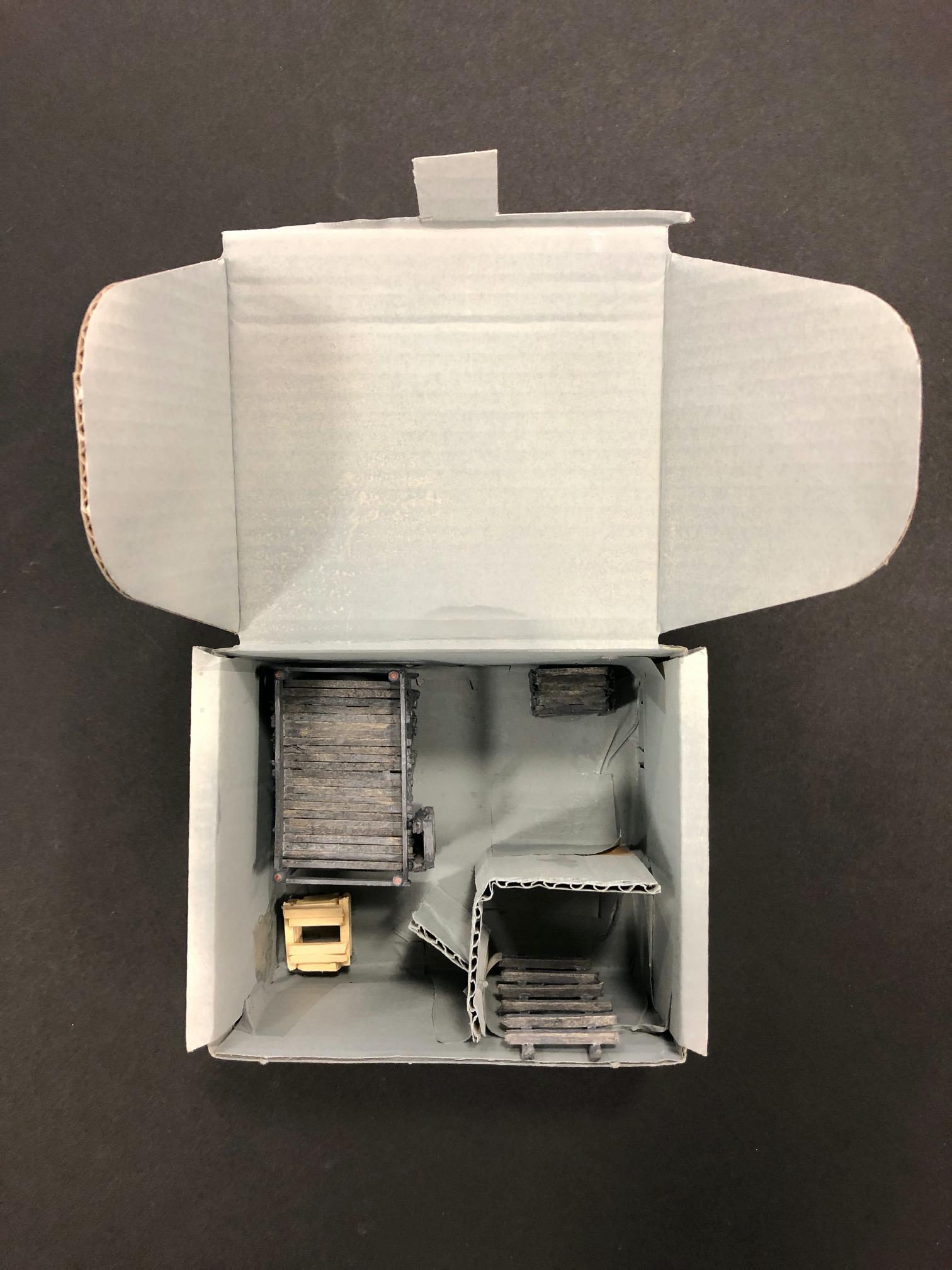 Student work
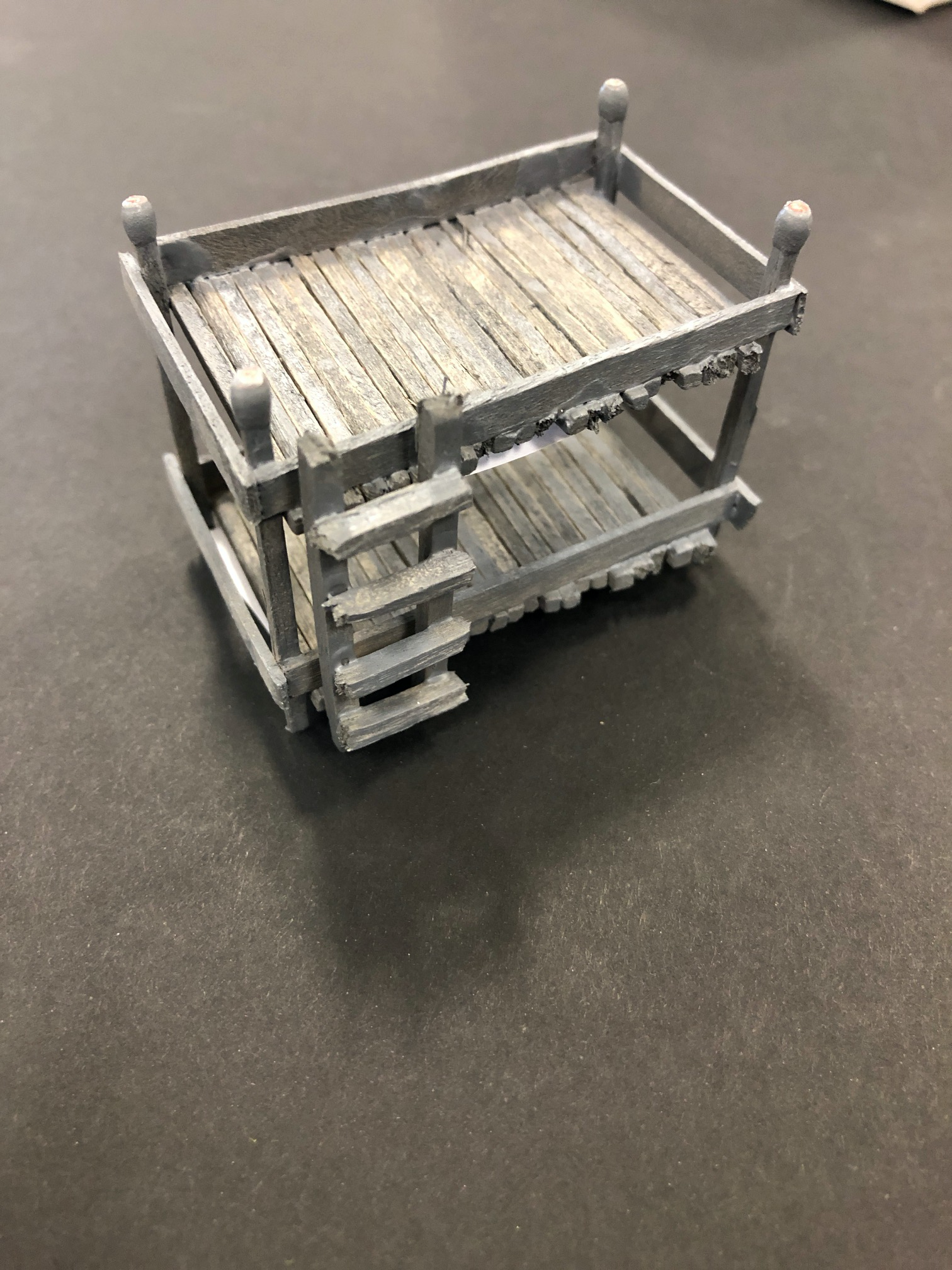 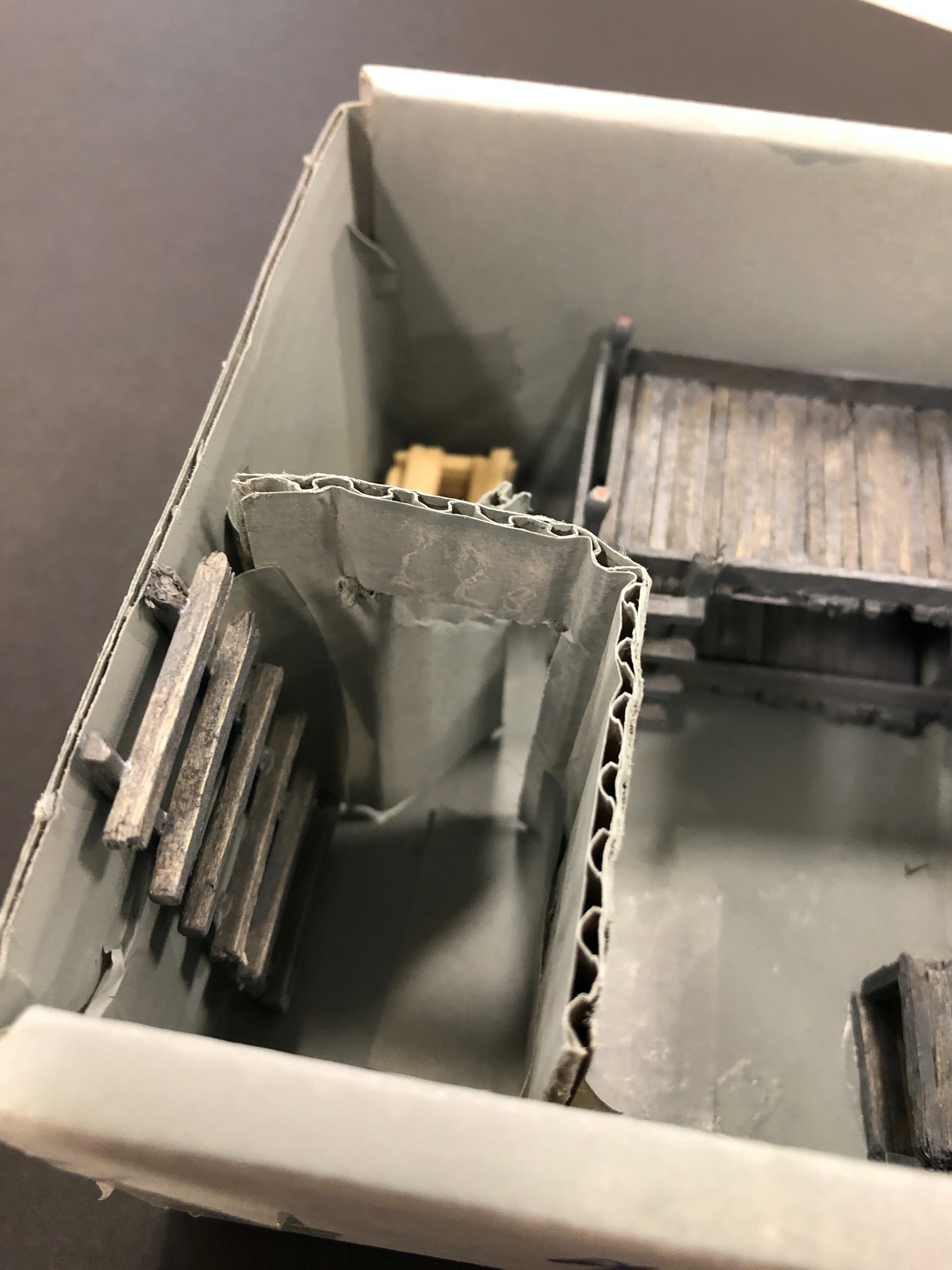 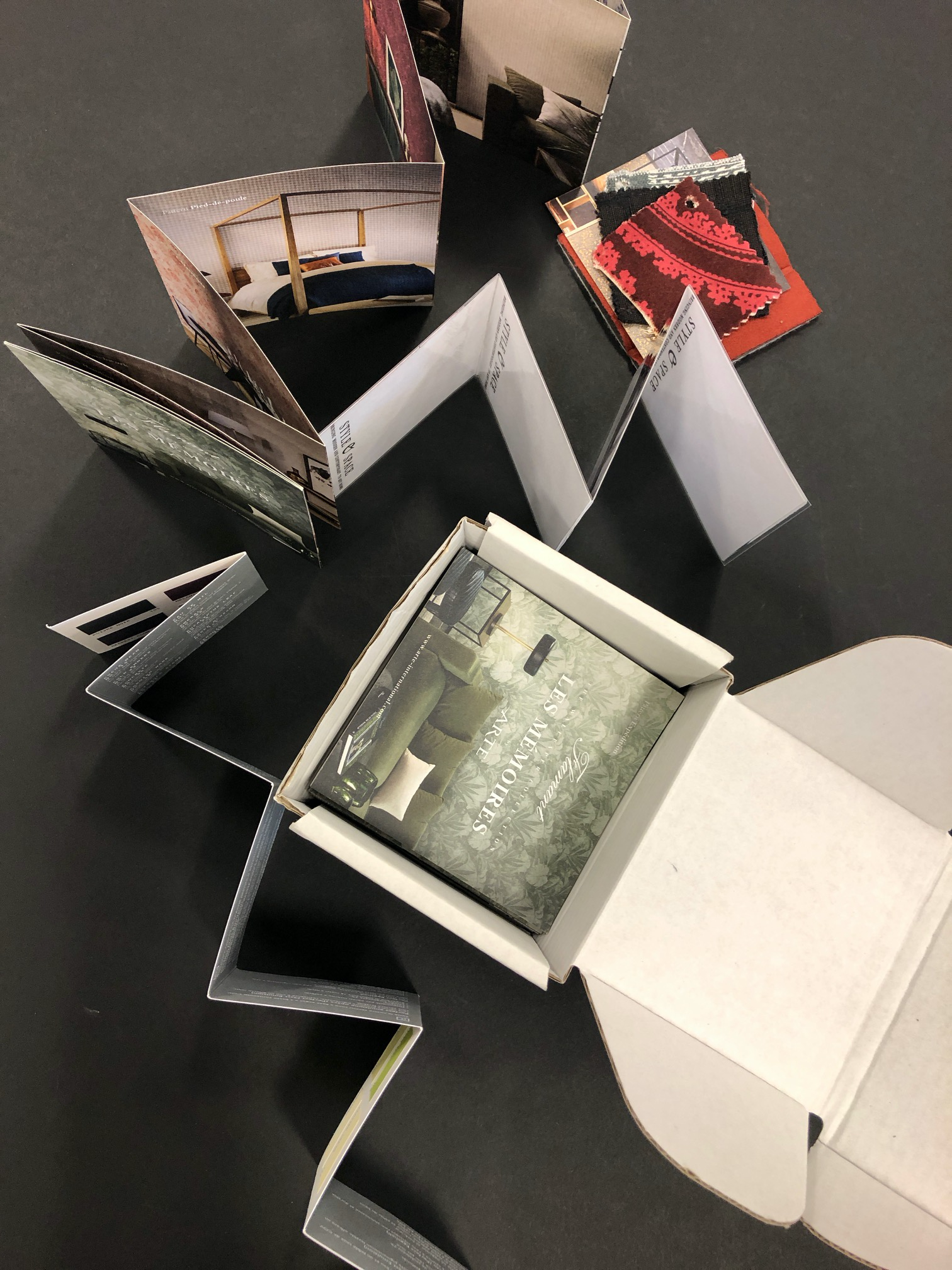 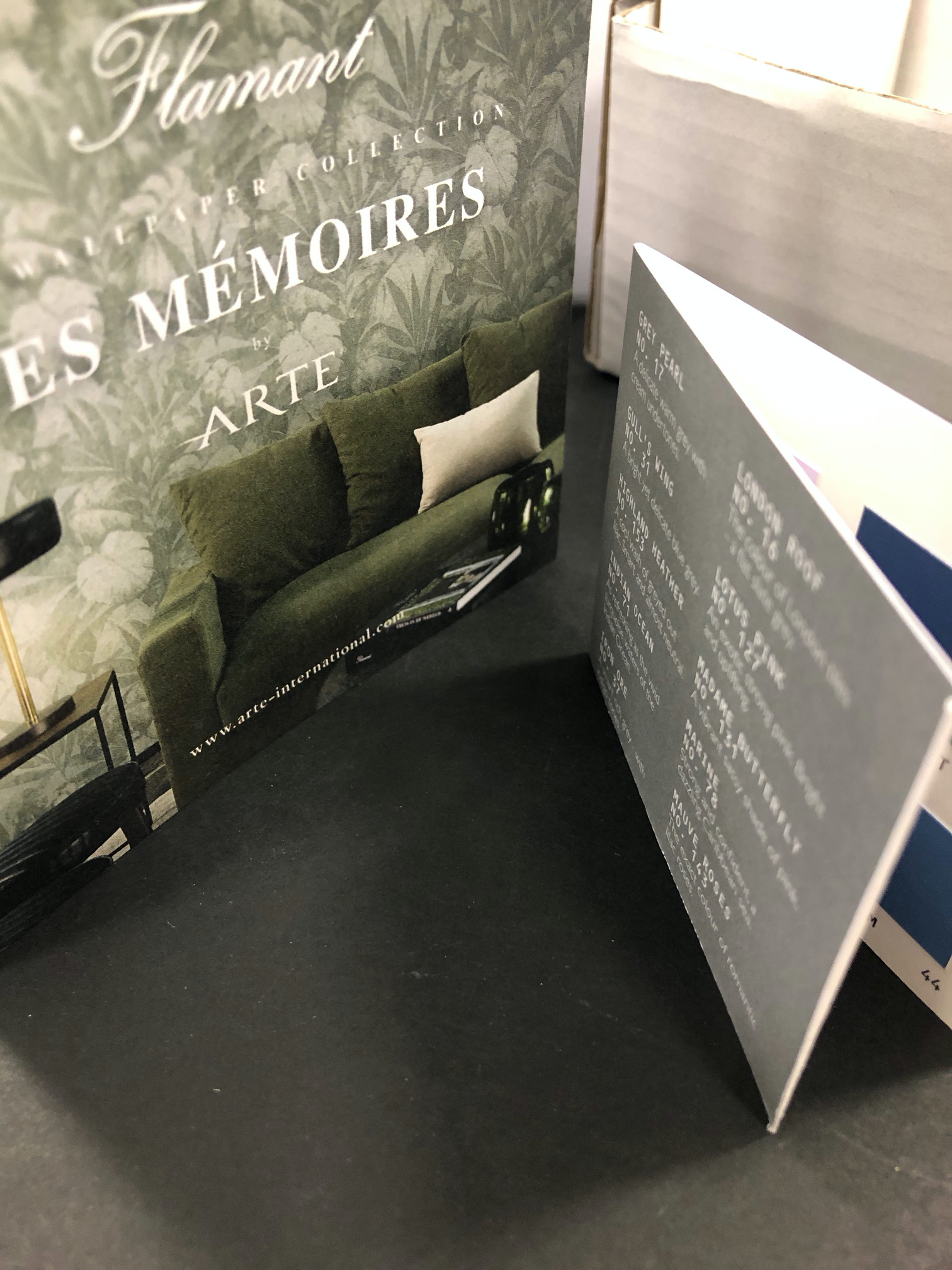 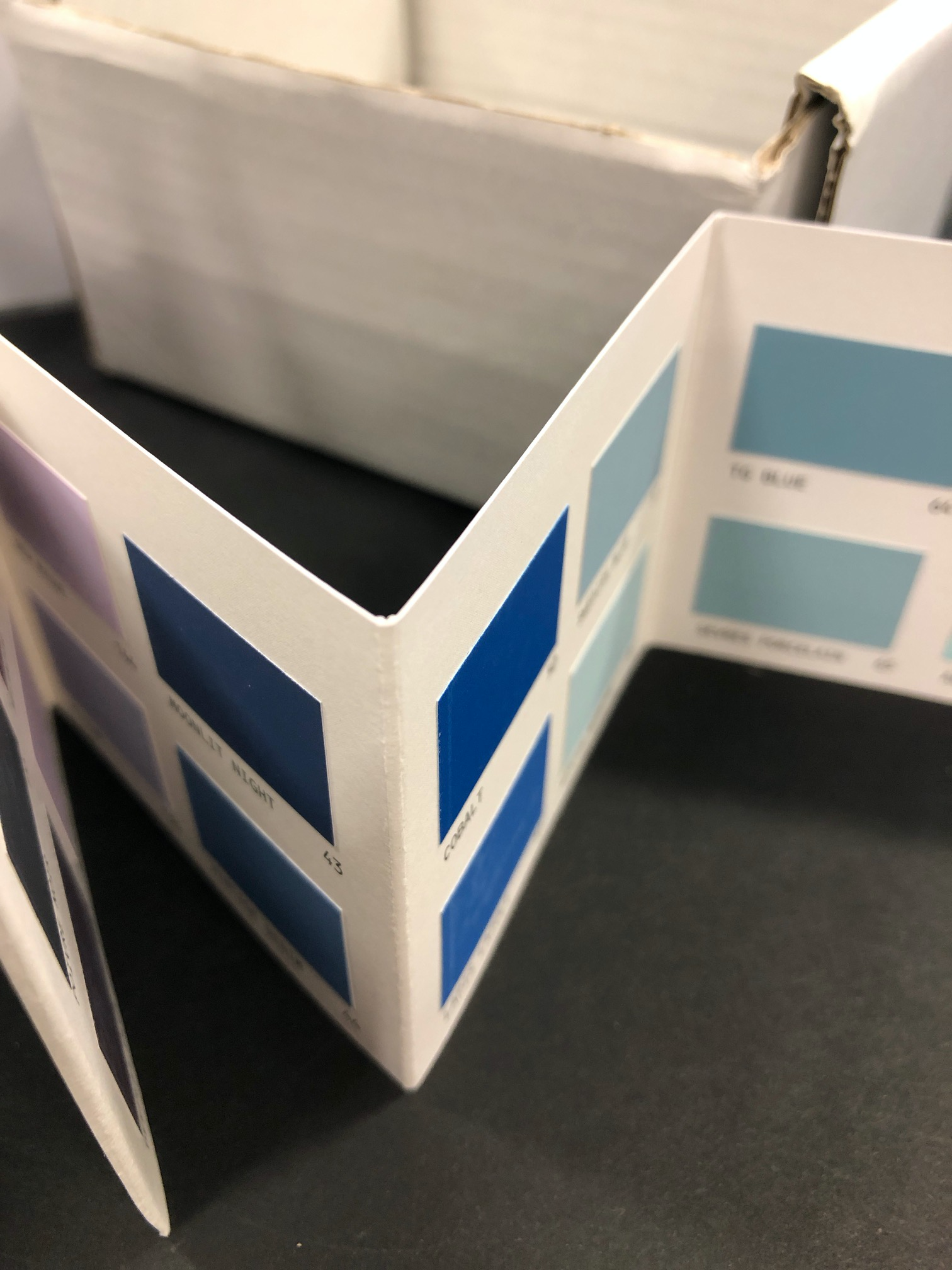 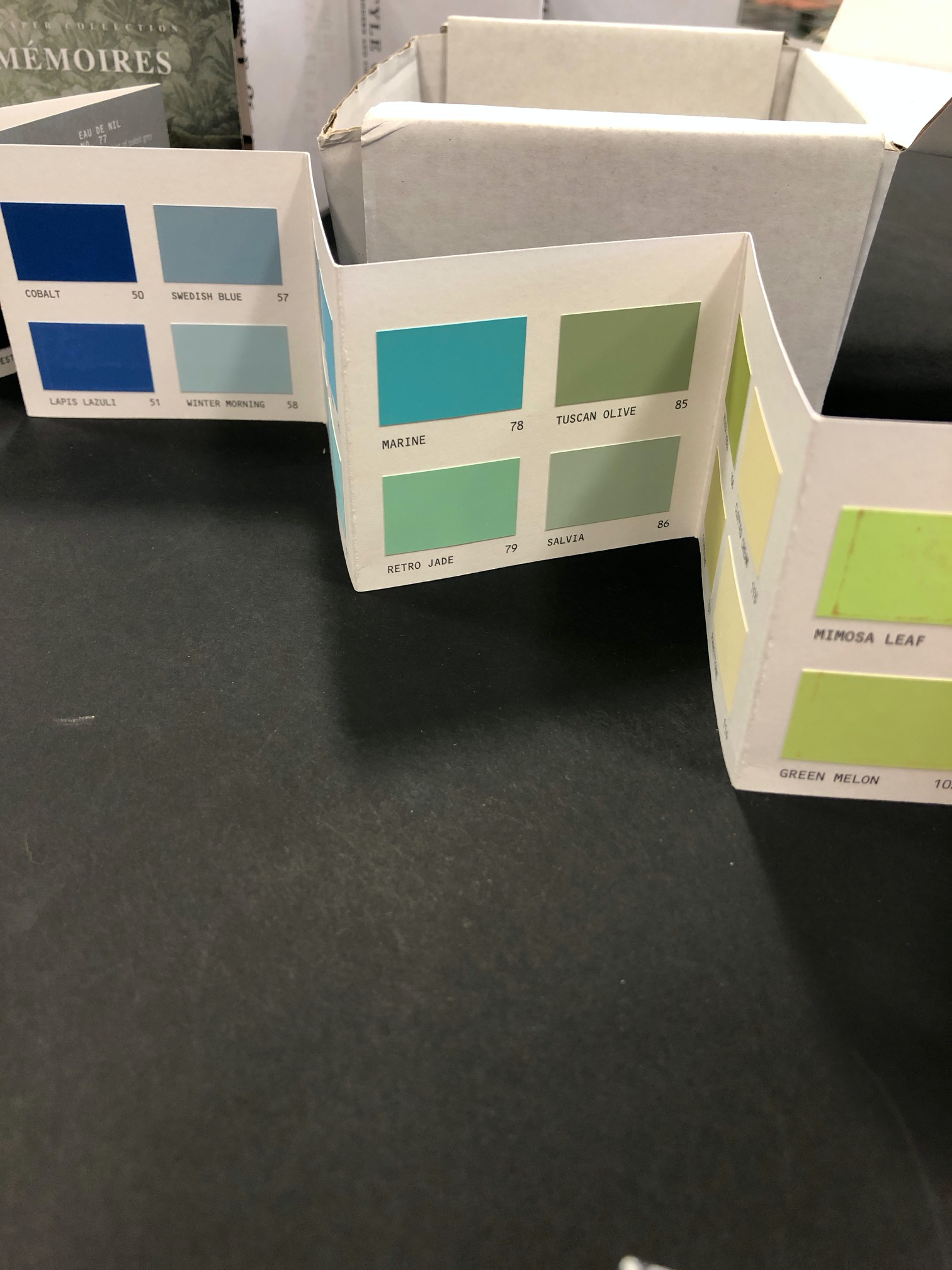 A PROTEST IN A BOX
Step One
Research Two Artists / See handout
Step Two
Research your chosen topic / See handout
Step Three
Begin to make the components of your box / These can be made digitally using Creative Suite
Or handmade using collage techniques